Le minoranze linguistiche
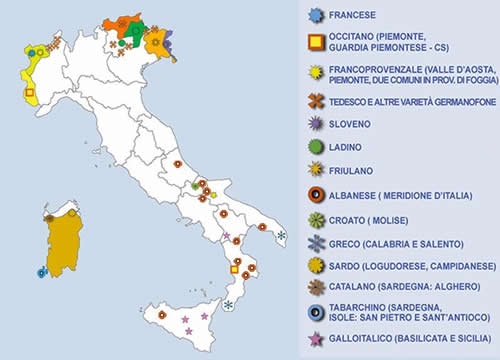 Albanese
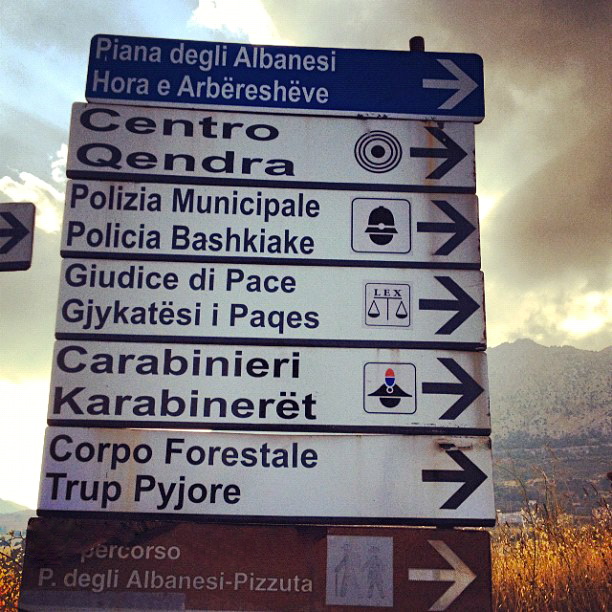 Abruzzo
Basilicata
Calabria
Campania 
Molise
Puglia
Sicilia
Catalano
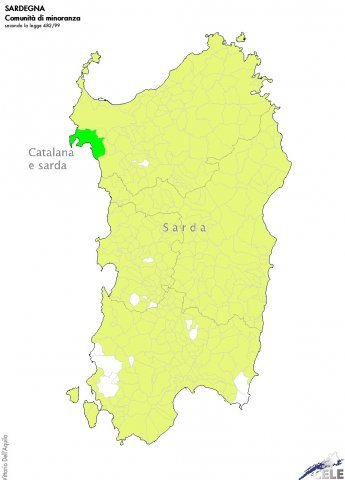 Sardegna
Croato
Molise
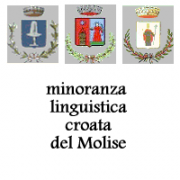 Francese
Piemonte
Valle d`Aosta
Francoprovenzale
Piemonte
Puglia
Valle d`Aosta
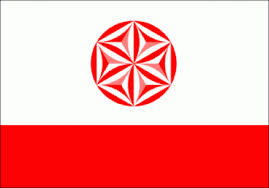 Friulano
Friuli-Venezia Giulia
Veneto
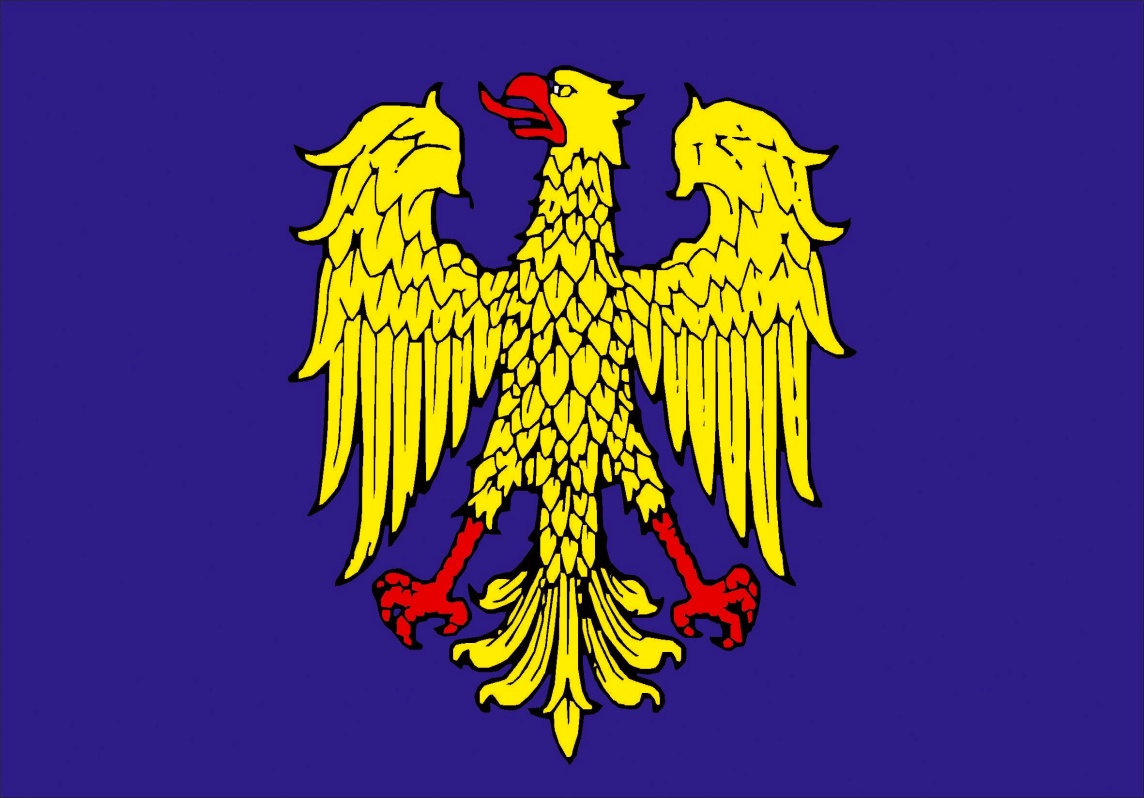 Tedesco
Friuli.Venezia Giulia
Piemonte
Trentino-Alto Adige
Valle d`Aosta
Veneto
Greco
Calabria
Puglia
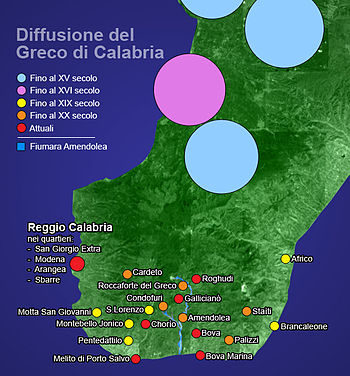 Ladino
Trentino-Alto Adige
Veneto
Occitano
Calabria
Liguria
Piemonte
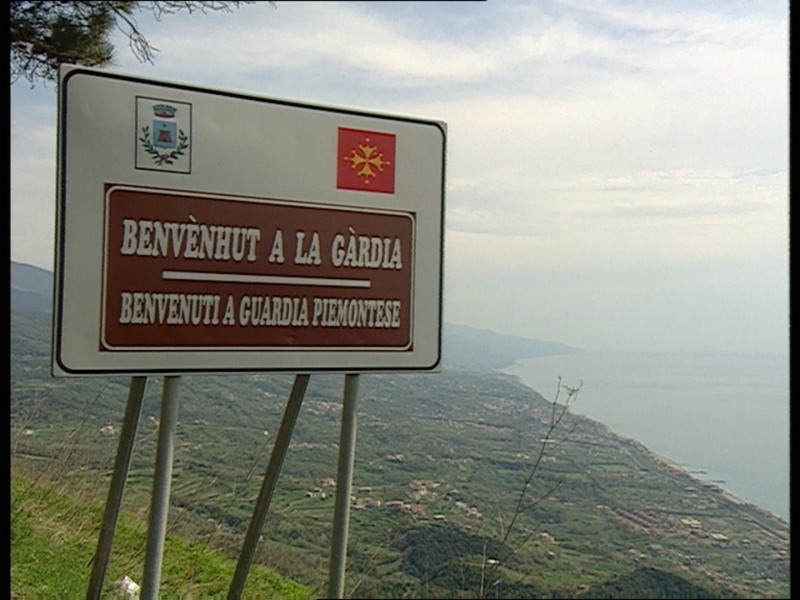 Sardo
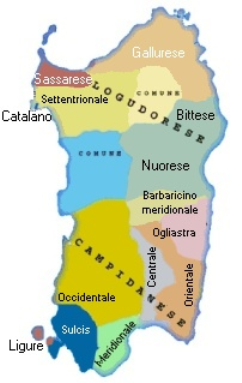 Sardegna
Sloveno
Friuli-Venezia Giulia
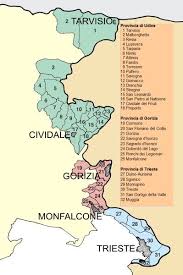